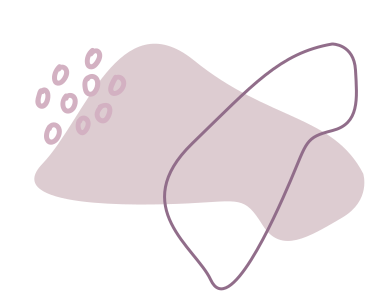 QRİSELLİ SİNDROMU
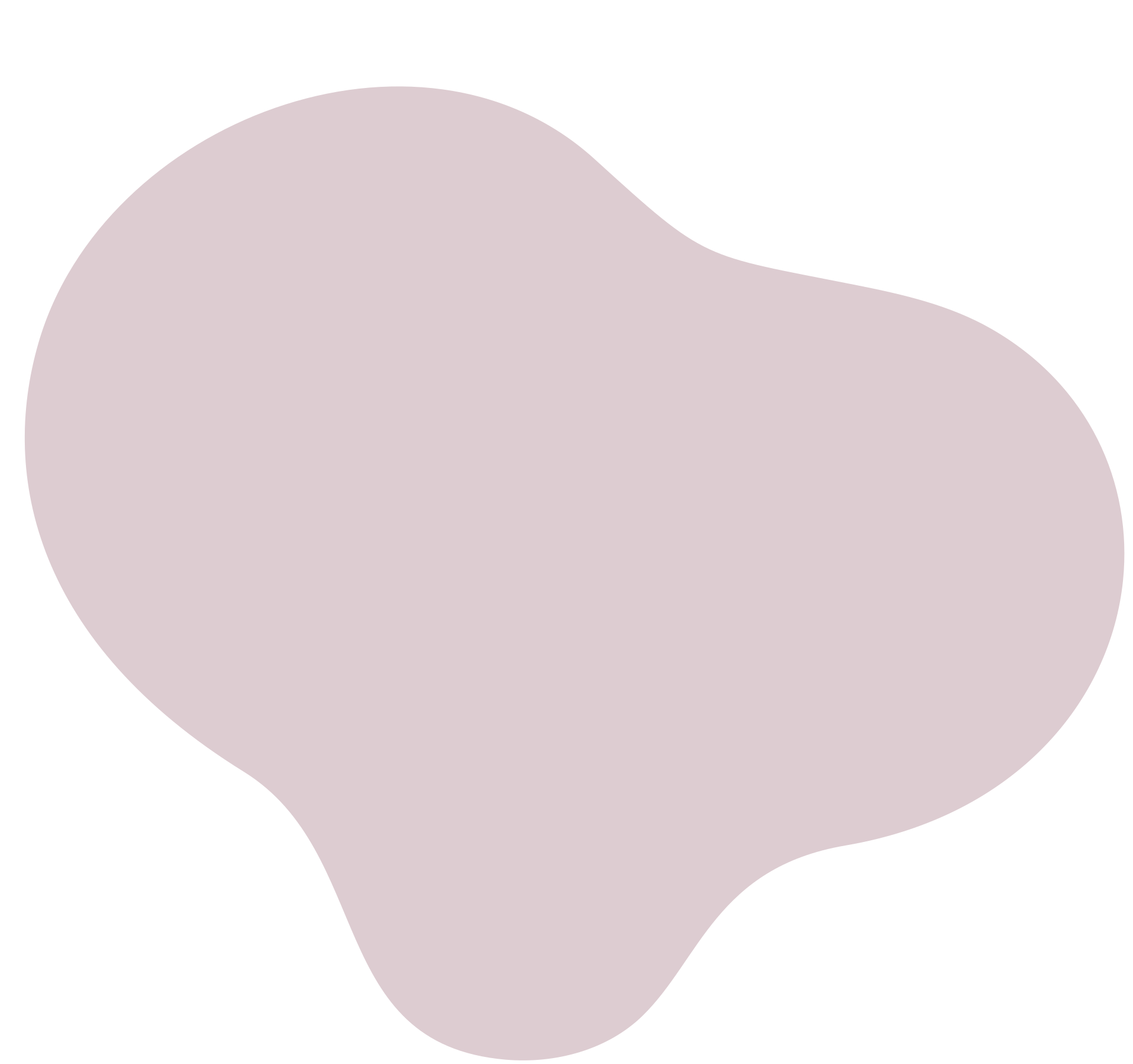 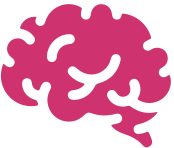 ATUREK-10
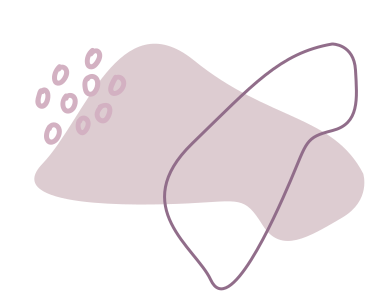 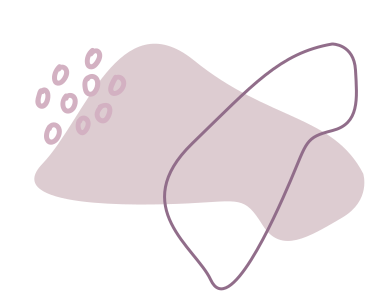 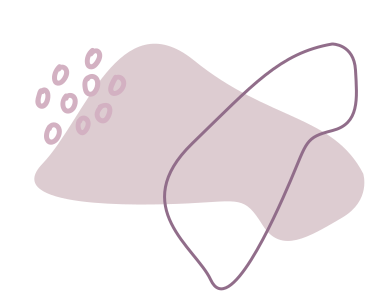 MÜƏLLİFLƏR
SƏADƏT ƏLƏSGƏIROVA
HƏMİDƏ HƏMİDLİ
FİRUZƏ ƏMİRƏLİYEVA
ELMİ RƏHBƏR
HƏKİM-NEVROLOQ
HƏKİM-REZİDENT
Təqdimat planı
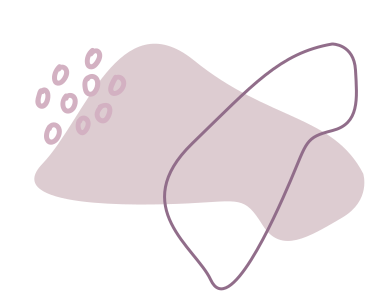 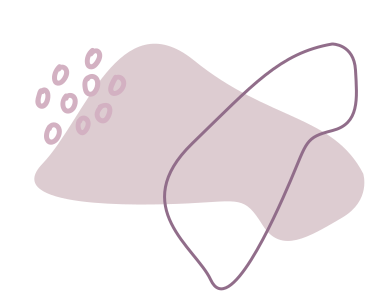 1
Qriselli sindromu nədir
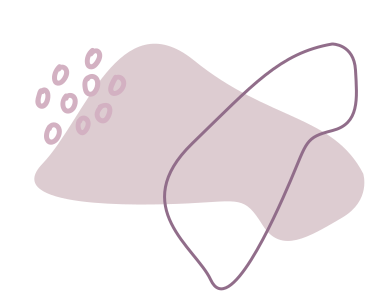 2
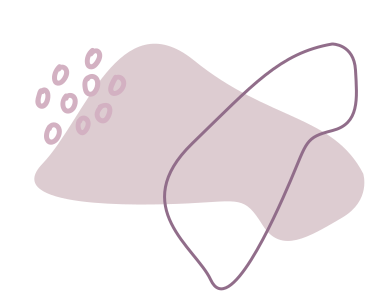 Klinik gedişi və diaqnostikası
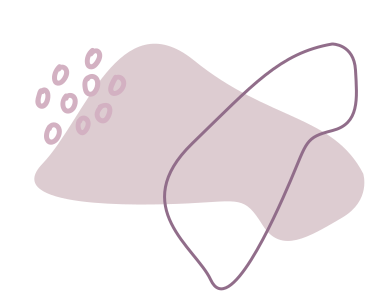 3
Xəstəlik halı
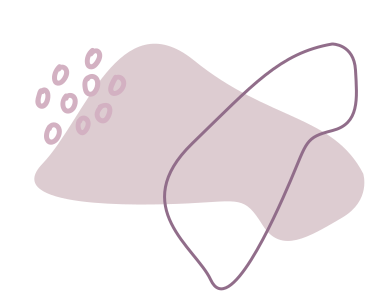 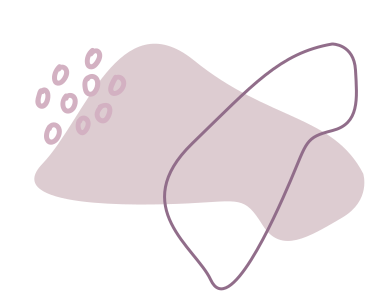 QRİSELLİ SİNDROMU
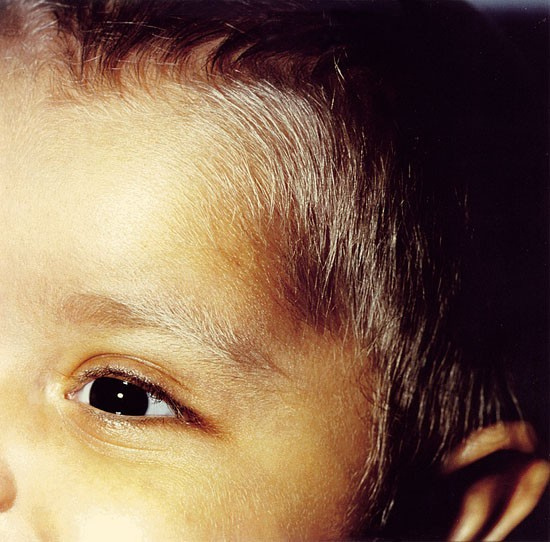 Autosom-resessiv 

Dəri və saçda hipopiqmentasiya 

Saç diblərində piqment, melanosomların melanositlərdə toplanması
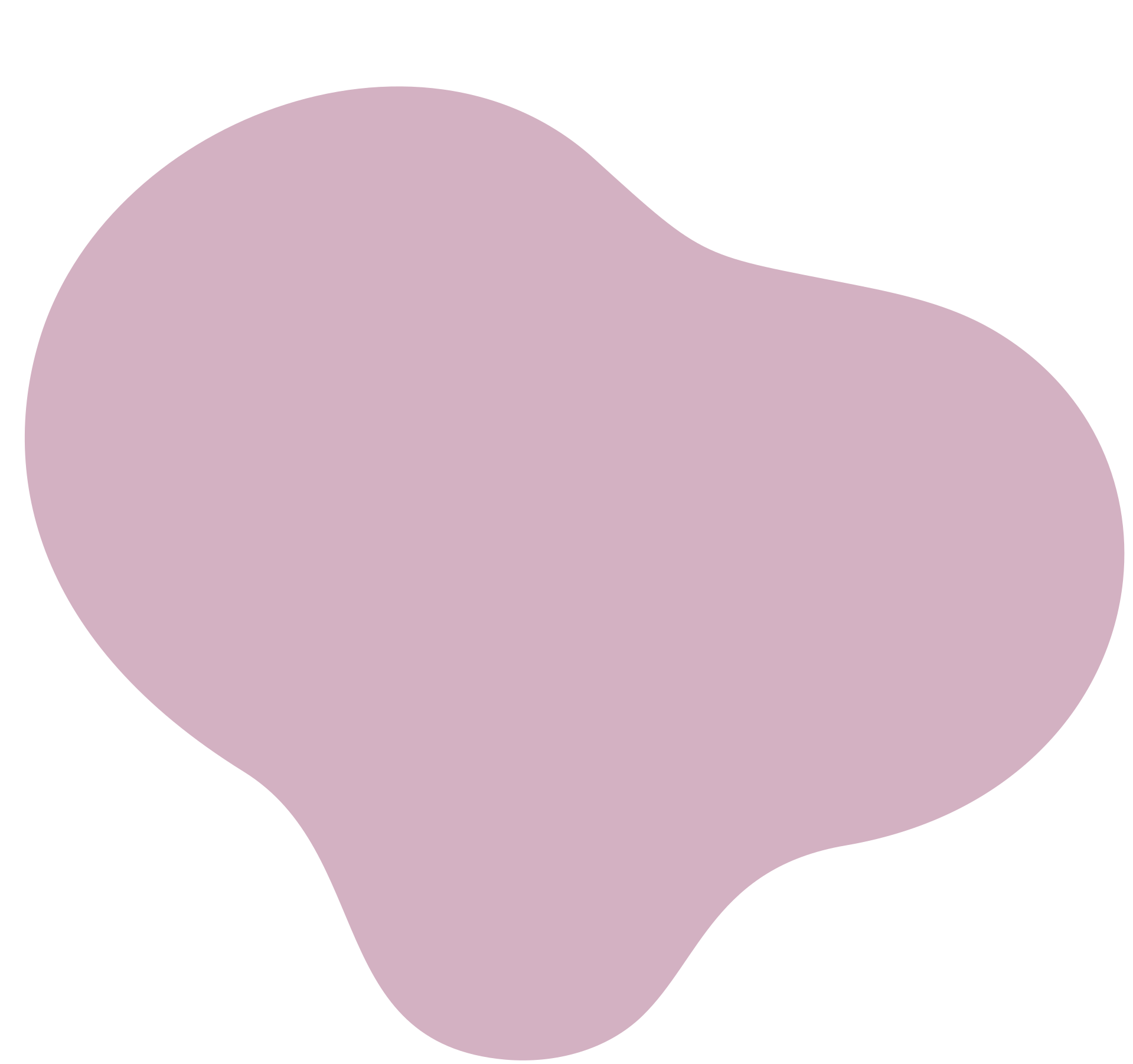 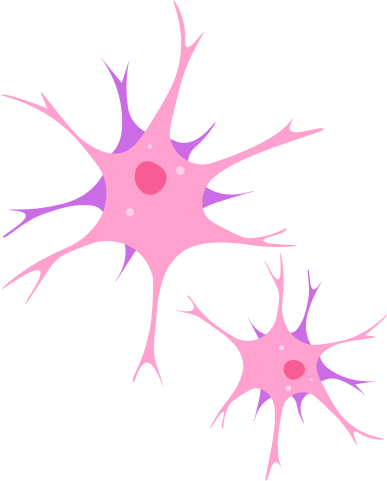 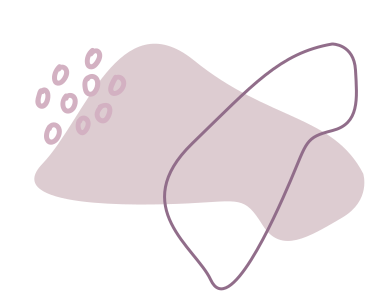 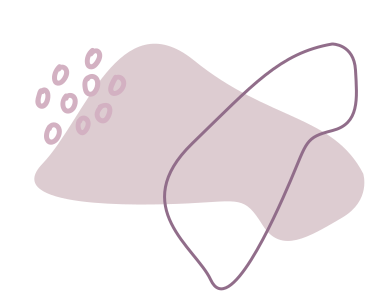 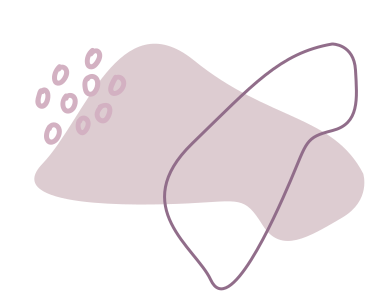 QRİSELLİ SİNDROMUNUN EPİDEMİOLOGİYASI
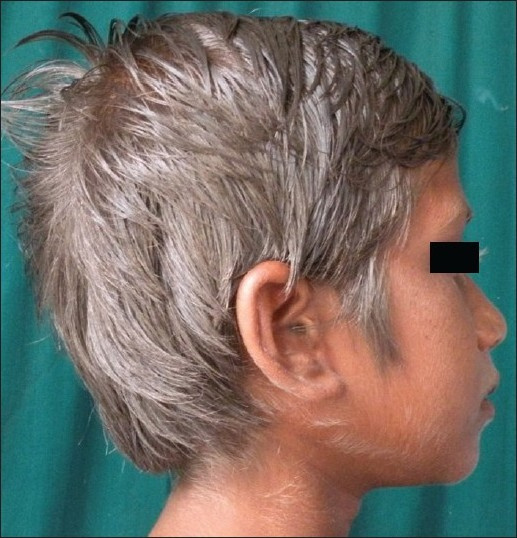 150 xəstəlik halı

Türkiyə və Aralıq dənizi ətrafı ərazilər
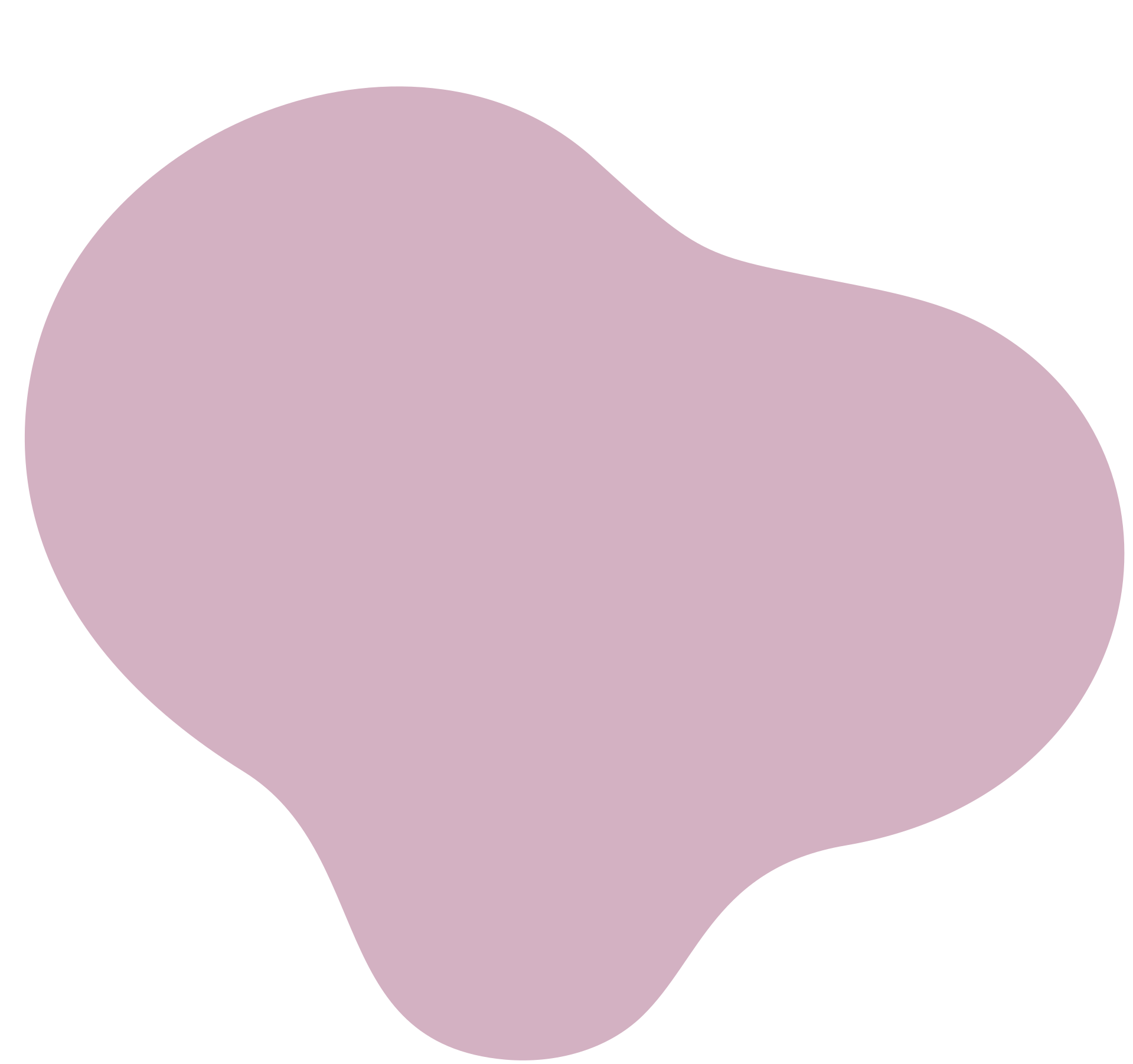 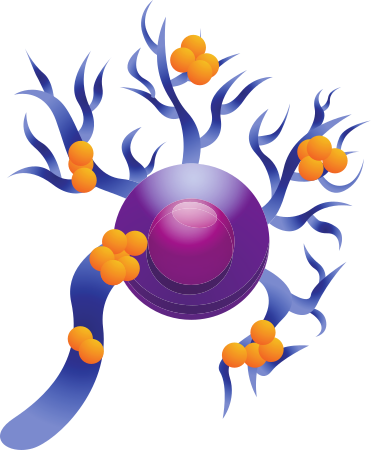 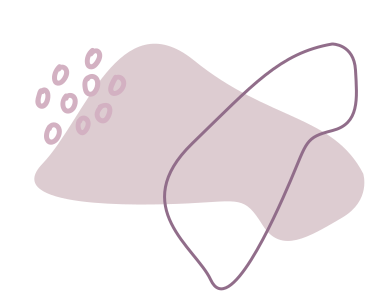 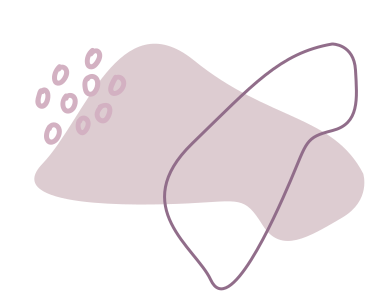 QRİSELLİ SİNDROMUNUN TİPLƏRİ
TİP-2
TİP-1
TİP-3
MYO5A
Gümüşü saçlar
Erkən nevroloji əlamətlər
Hipotoniya
Qıcolmalar
Hemiparez
Psixomotor gerilik
Ensefalopatiya
RAB27A
Gümüşü saçlar
İmmun çatışmazlıq
Nevroloji əlamətlər
Hiperrefleksiya
Hipertoniya
Qıcolmalar
Nistaqm
Ataksiya
MLPH
Gümüşü saçlar
Ağırlaşmalarsız
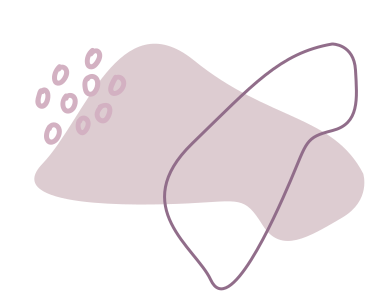 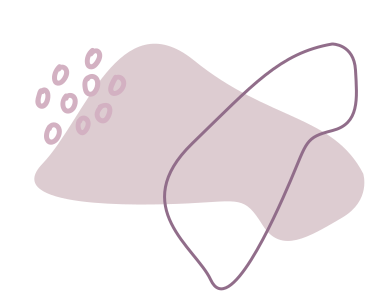 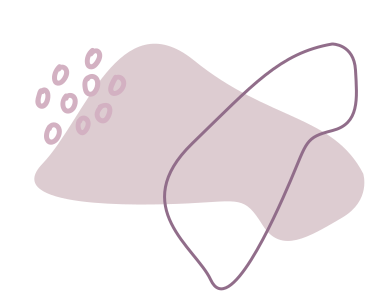 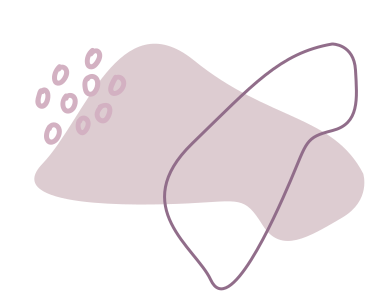 QRİSELLİ SİNDROMUNUN DİAQNOSTİKASI
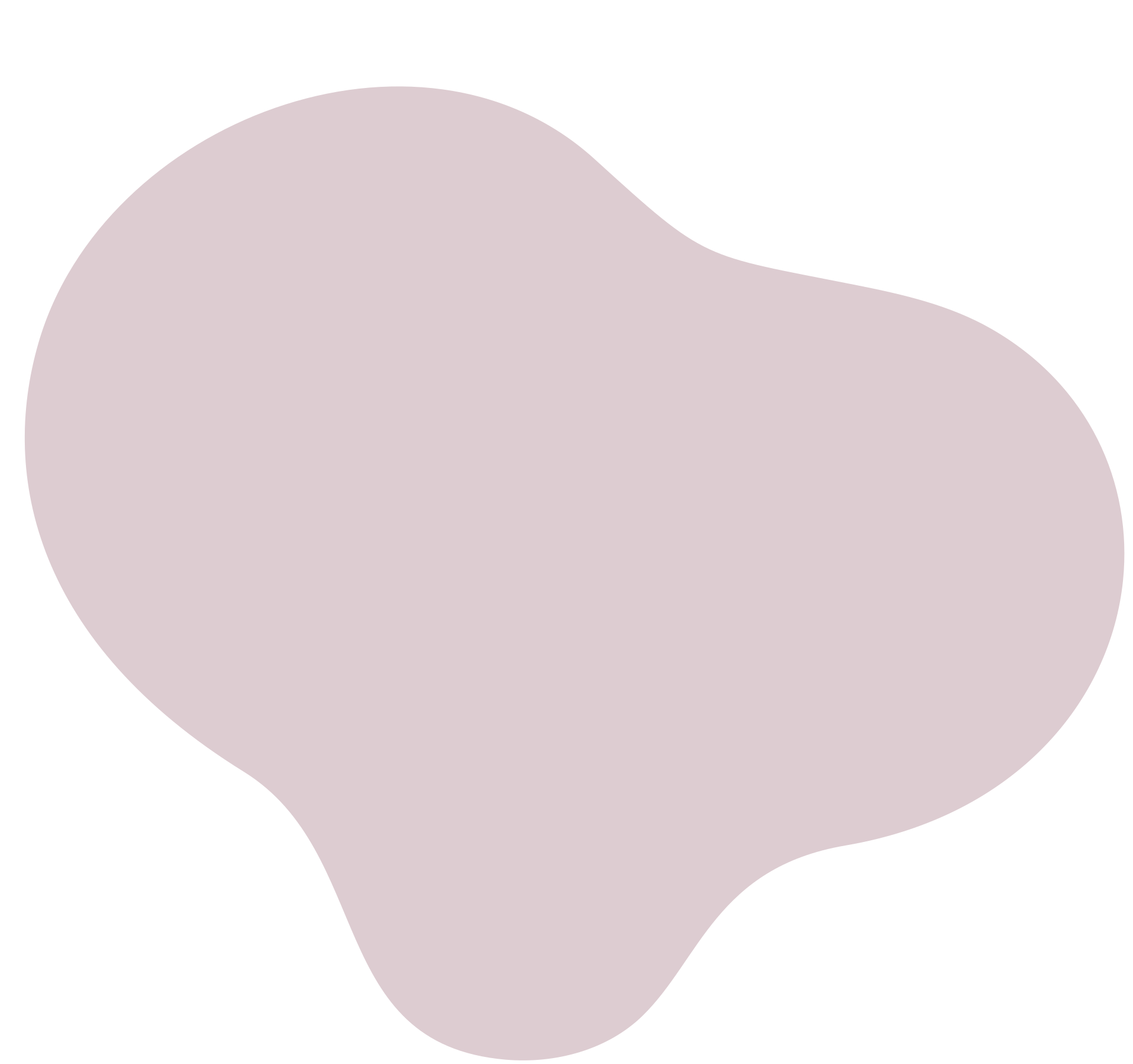 Laborator analizlər

Radioloji müayinələr

Elektron mikroskopiya

Histoloji müayinə
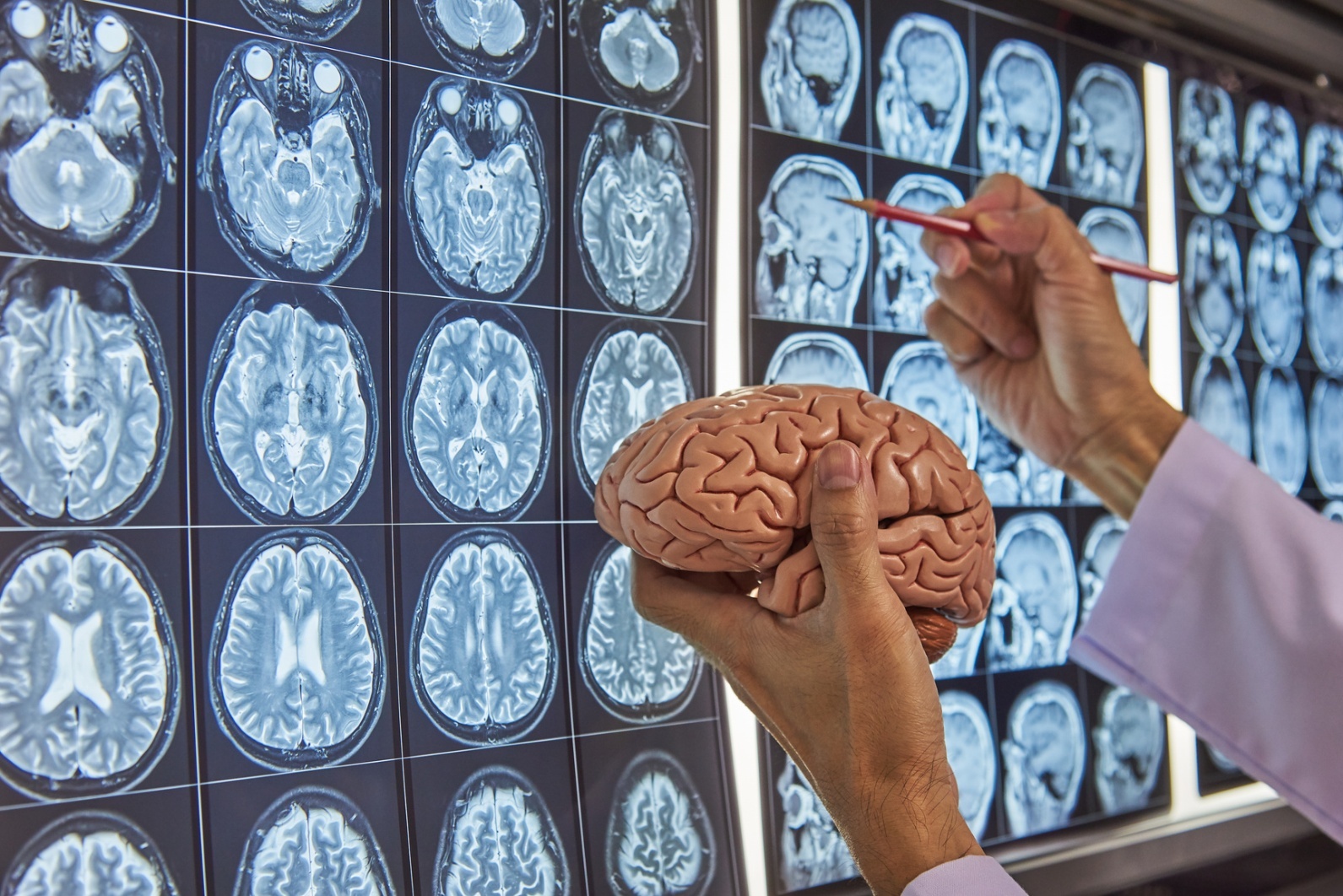 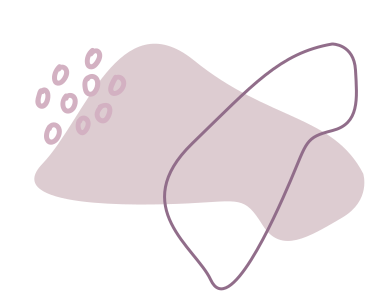 XƏSTƏLİK HALI
1 yaş 11 aylıq uşaq

V hamiləlik IV doğuş

Qohum evliliyi

Şikayətləri:
yaşına görə inkişafgeriliyi, 
başını tutmama
yeriməmə 
danışmama
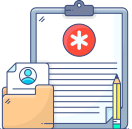 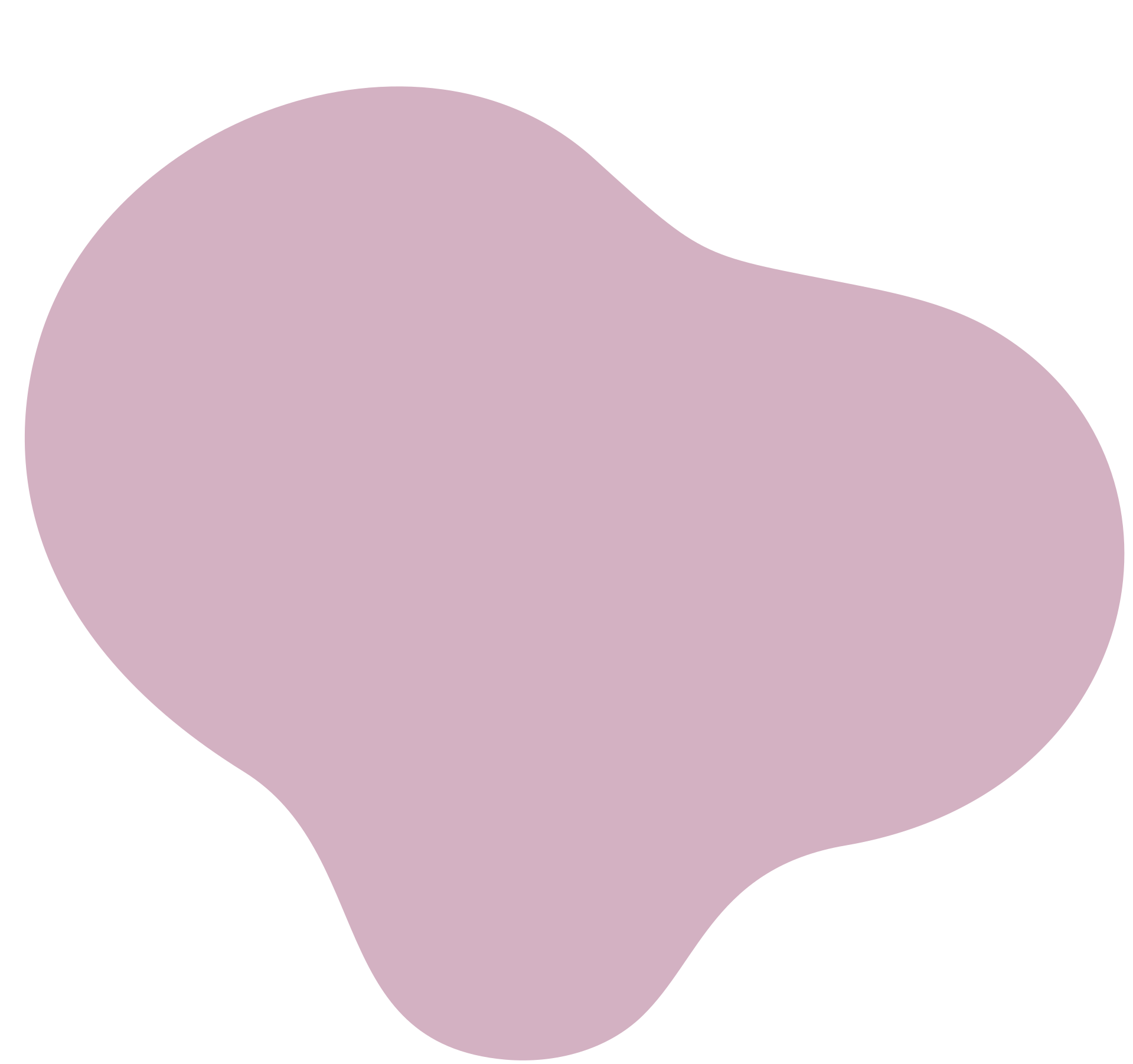 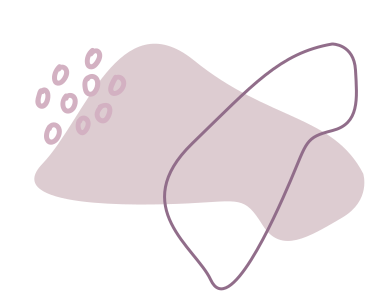 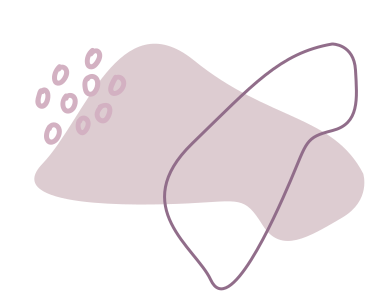 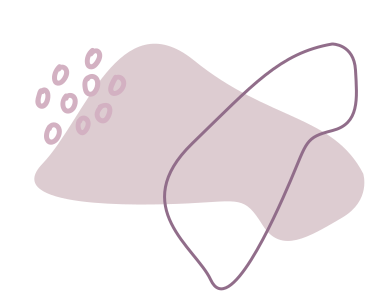 FİZİKİ MÜAYİNƏ
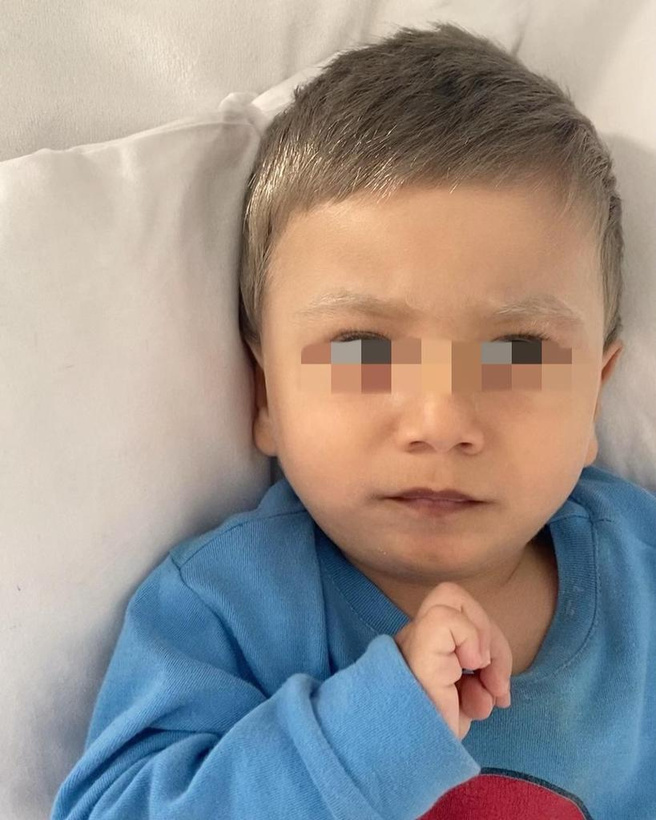 Gümüşü-boz saç, kirpik və qaşlar
Dəri və görünən selikli qişaları təmiz, solğun
Auskultasiya zamanı tənəffüsü hər iki ağciyər üzərində bərabər ötürülür, ürək tonları normaldır. 
Palpasiyada qarnı yumşaqdır. İkitərəfli kriptoarxizm qeyd olunur.
Başqa orqan sistemi tərəfindən patologiya aşkar olunmadı.
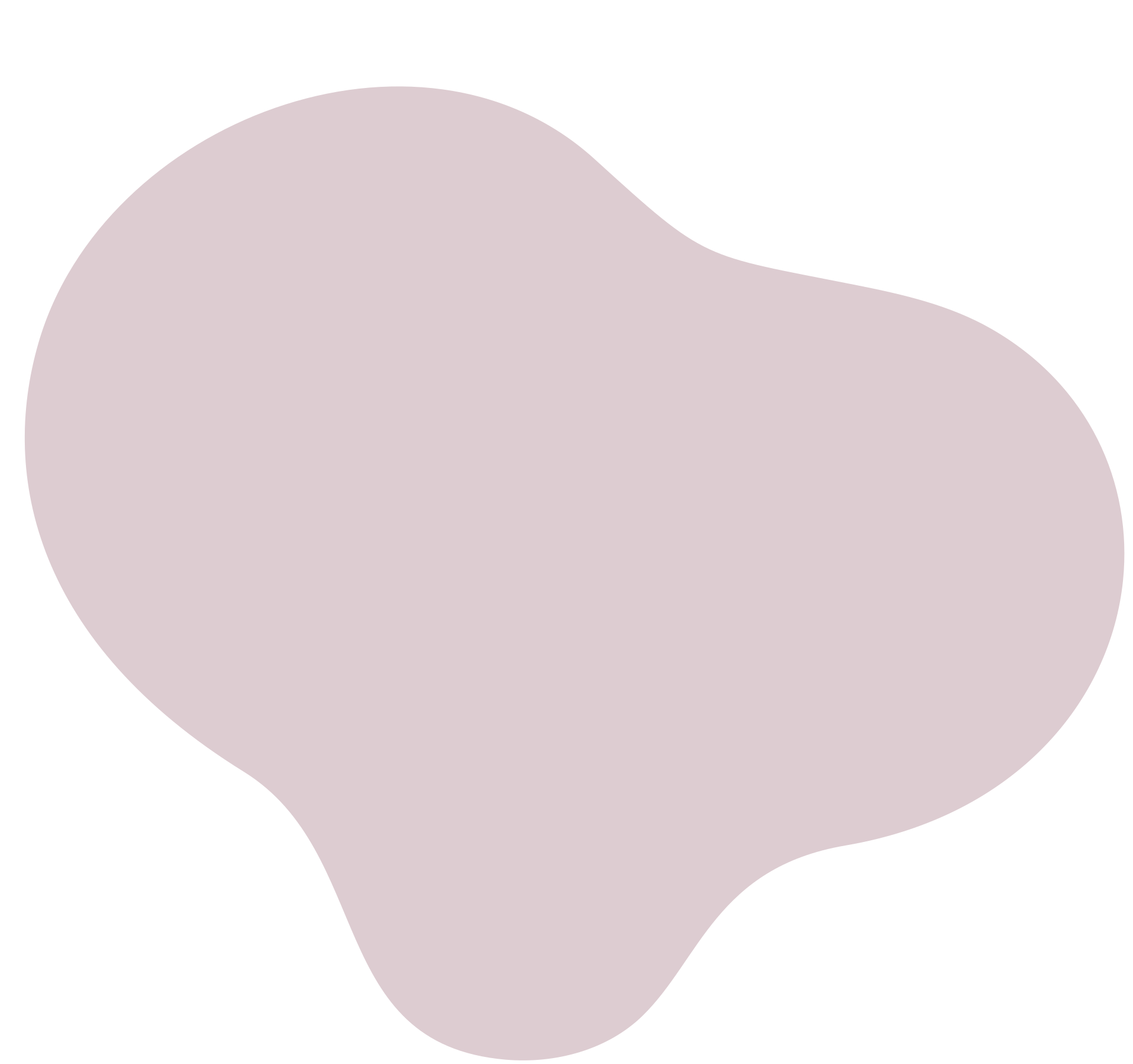 NEVROLOJİ MÜAYİNƏ
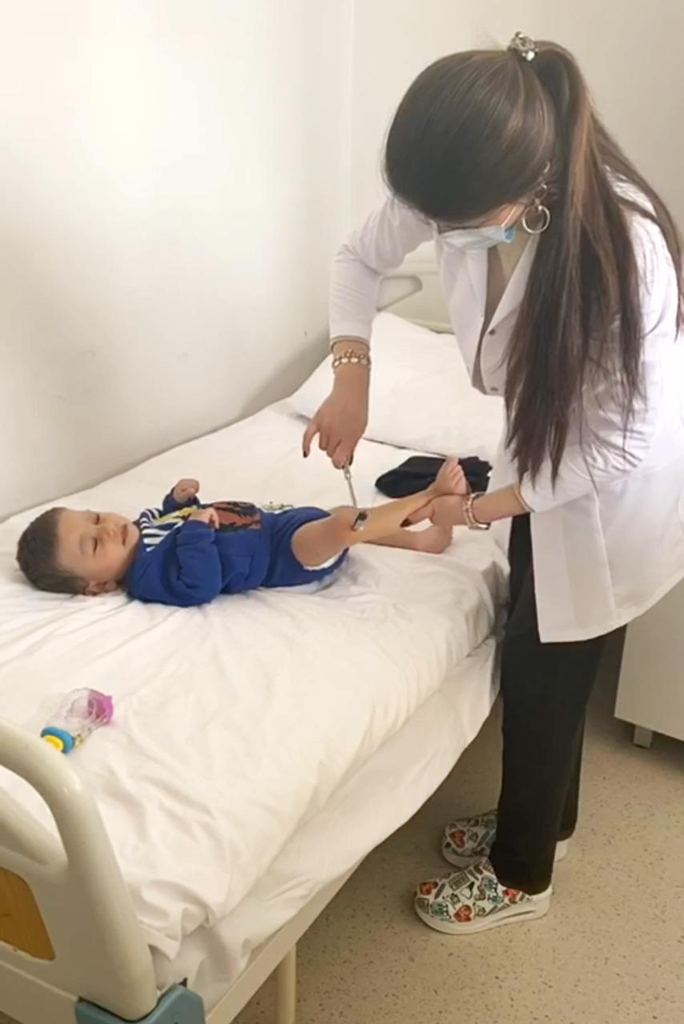 Huşu aydın 
Başın dairəsi 46.0 sm
İzləmə çox zəif
Bəbəklər D=S
Fotoreaksiya (+)
Udma Normal
Hərəki sfera: əzələlərdə hipotonus, vətər refleksləri canlı, yuxarı və aşağı ətraflarda tez sönür. Dirəşmir, başını saxlamır. 
Ətrafa reaksiyası çox zəifdir.
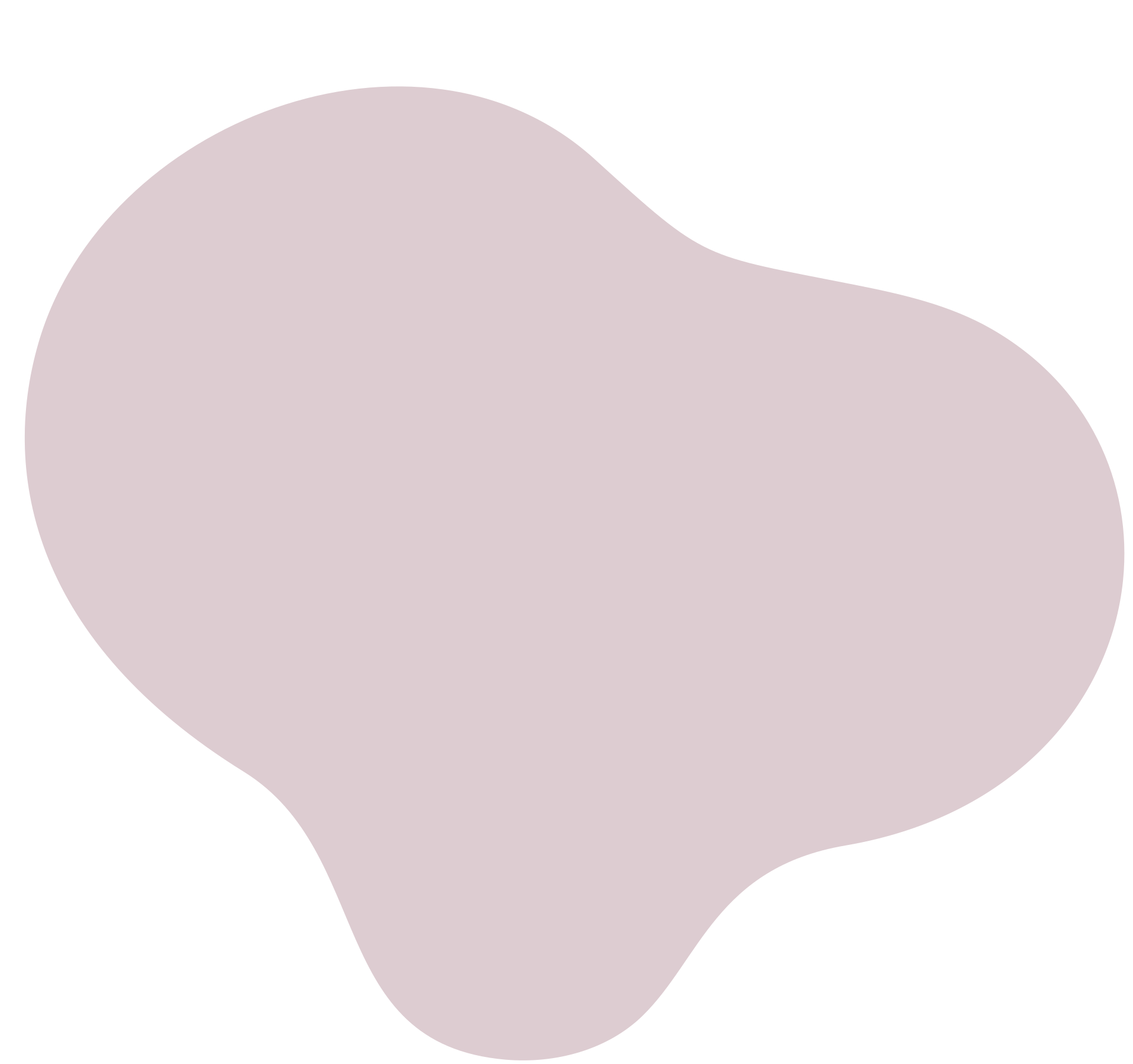 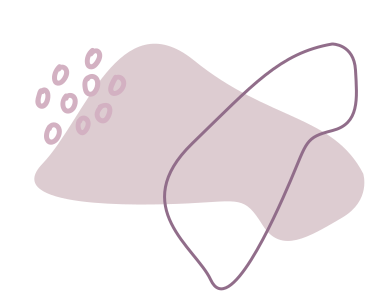 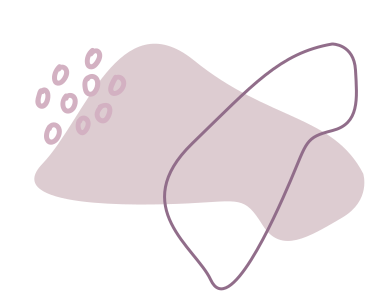 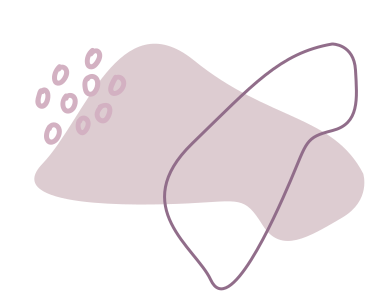 İNSTRUMENTAL MÜAYİNƏLƏR
EEQ: 
alın mərkəz gicgahda davamlı
 ləngimə (4-5 hz/san) və bu fonda tək-tək iti kəskin dalğa tipli aktivlik izlənilir. Neyrofizioloji inkişaf ləngdir.
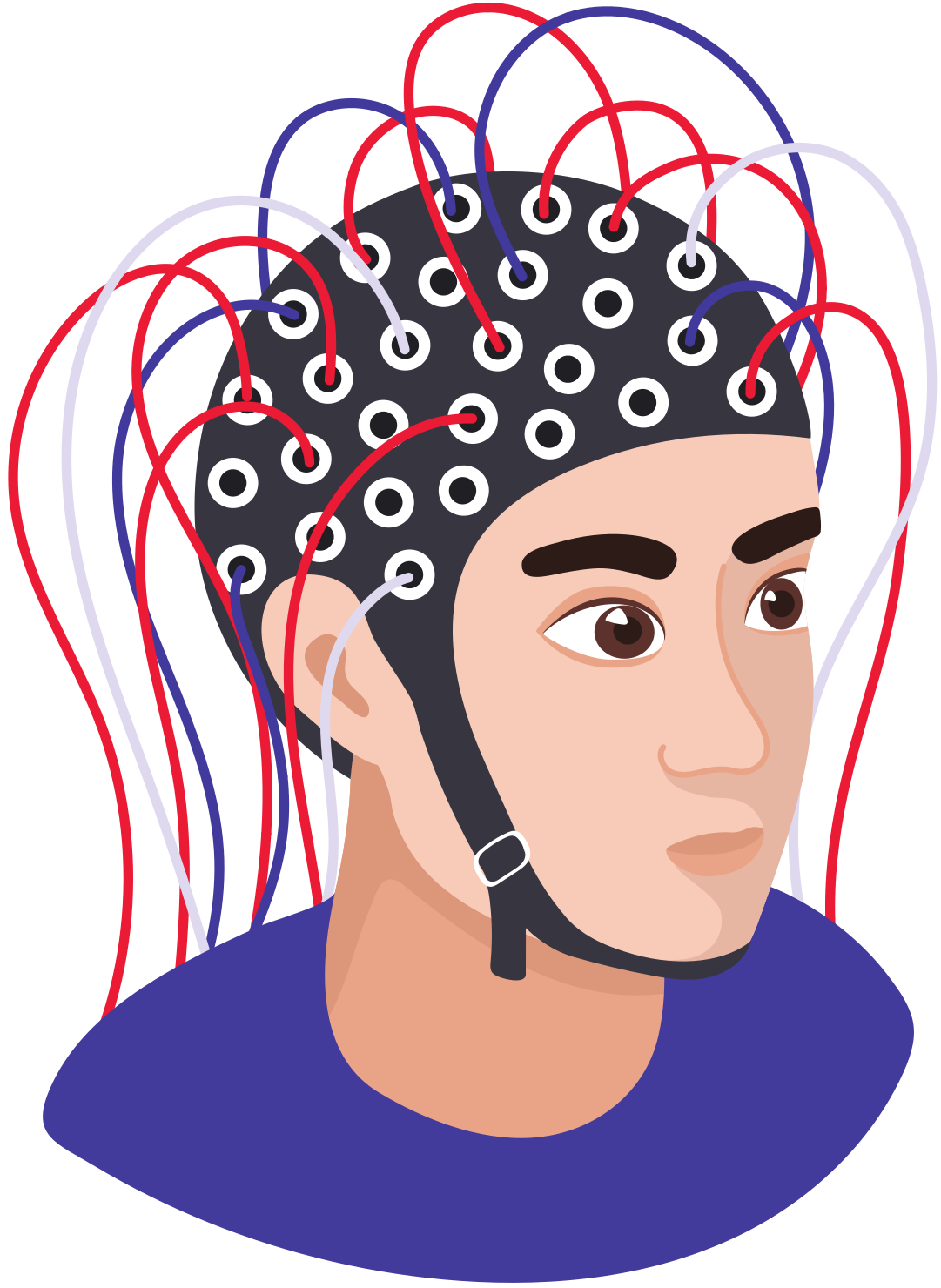 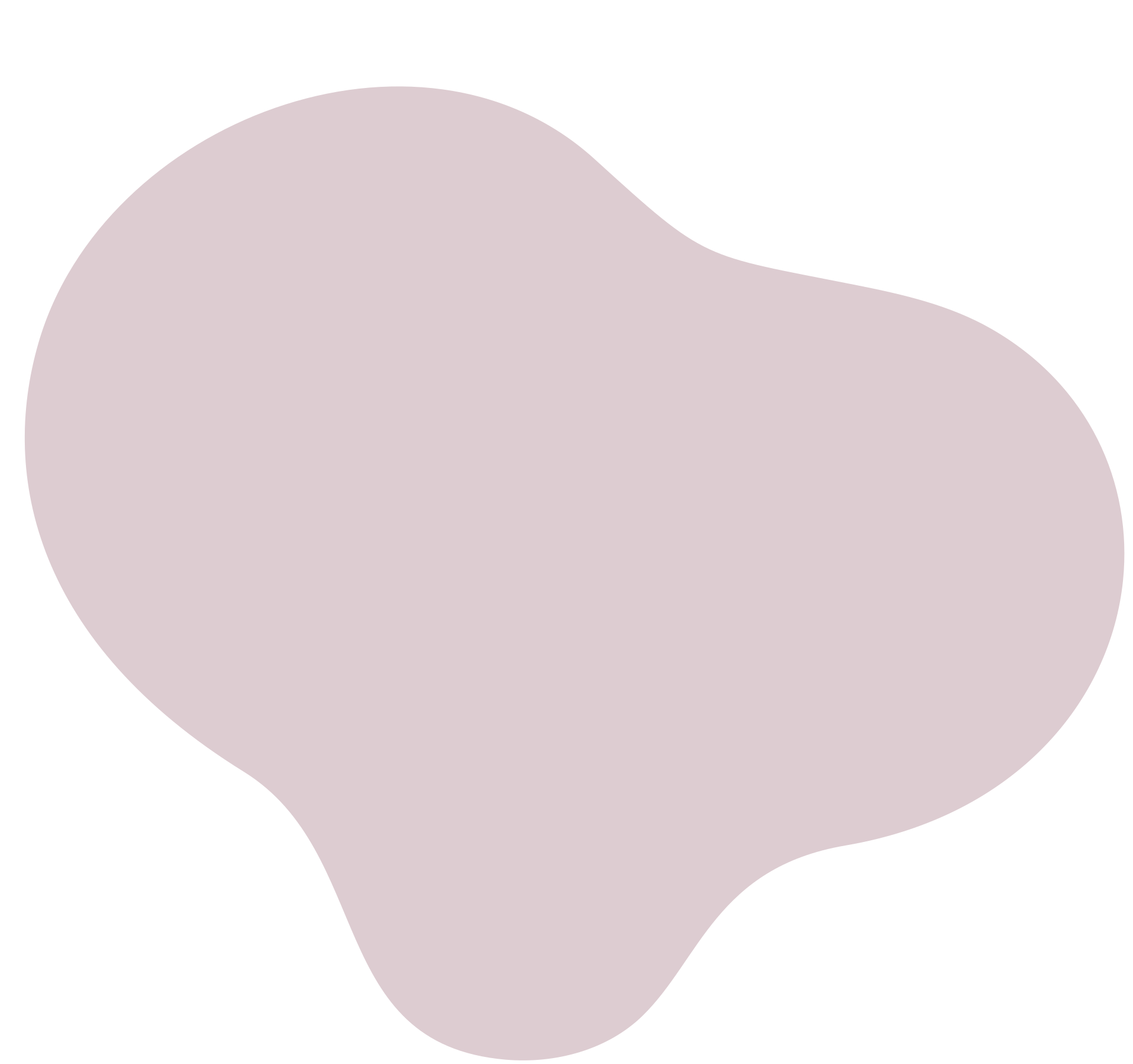 İNSTRUMENTAL MÜAYİNƏLƏR
Görmə sinirinin müayinəsi: 
OU-P2 komponentinin latentliyinin orta dərəcədə uzanması və amplitudasının azalması qeyd olunur (görmə sinirlərində keçiricilik pozulmuşdur).
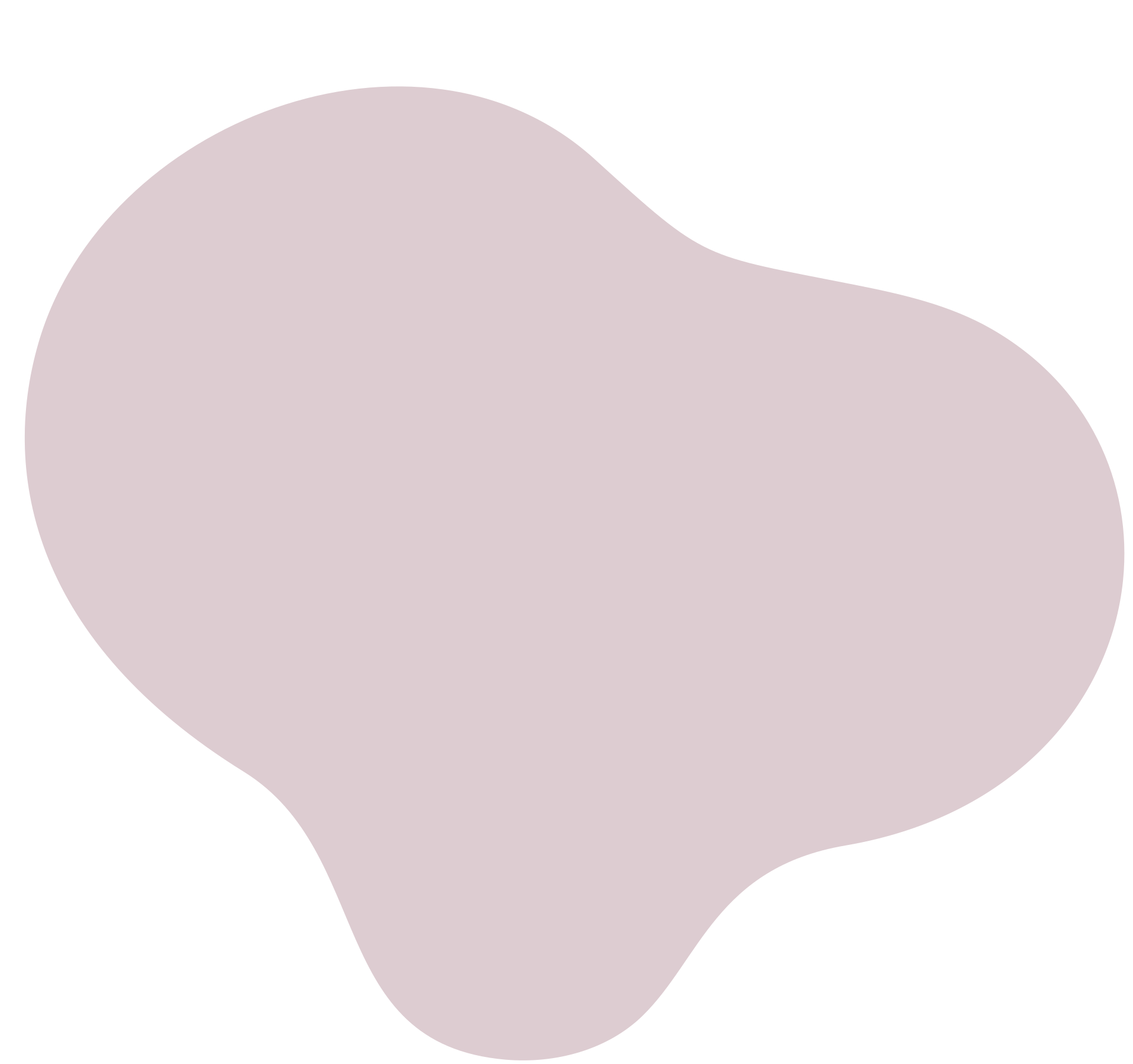 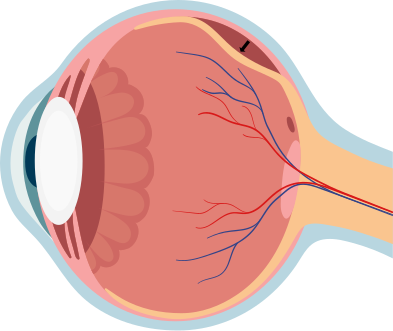 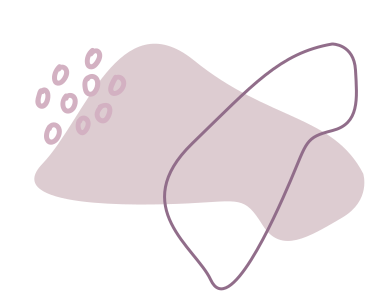 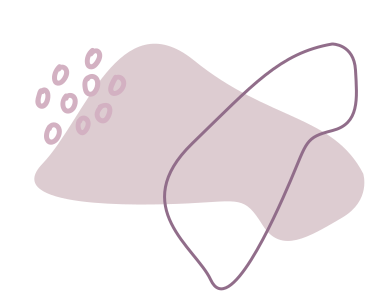 İNSTRUMENTAL MÜAYİNƏLƏR
Baş beyin MRT: 
Döyənək cismin hipoplaziyası.
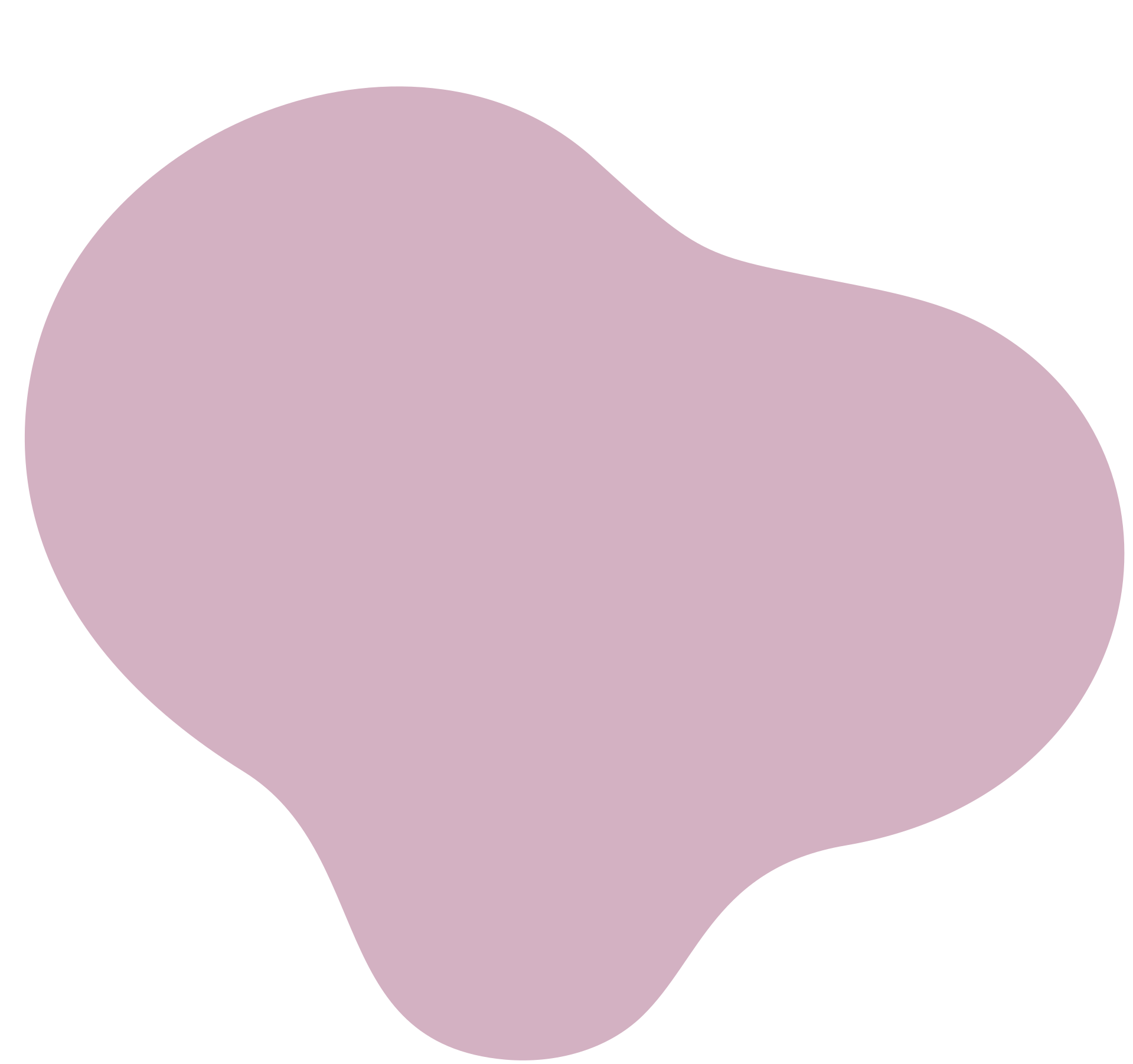 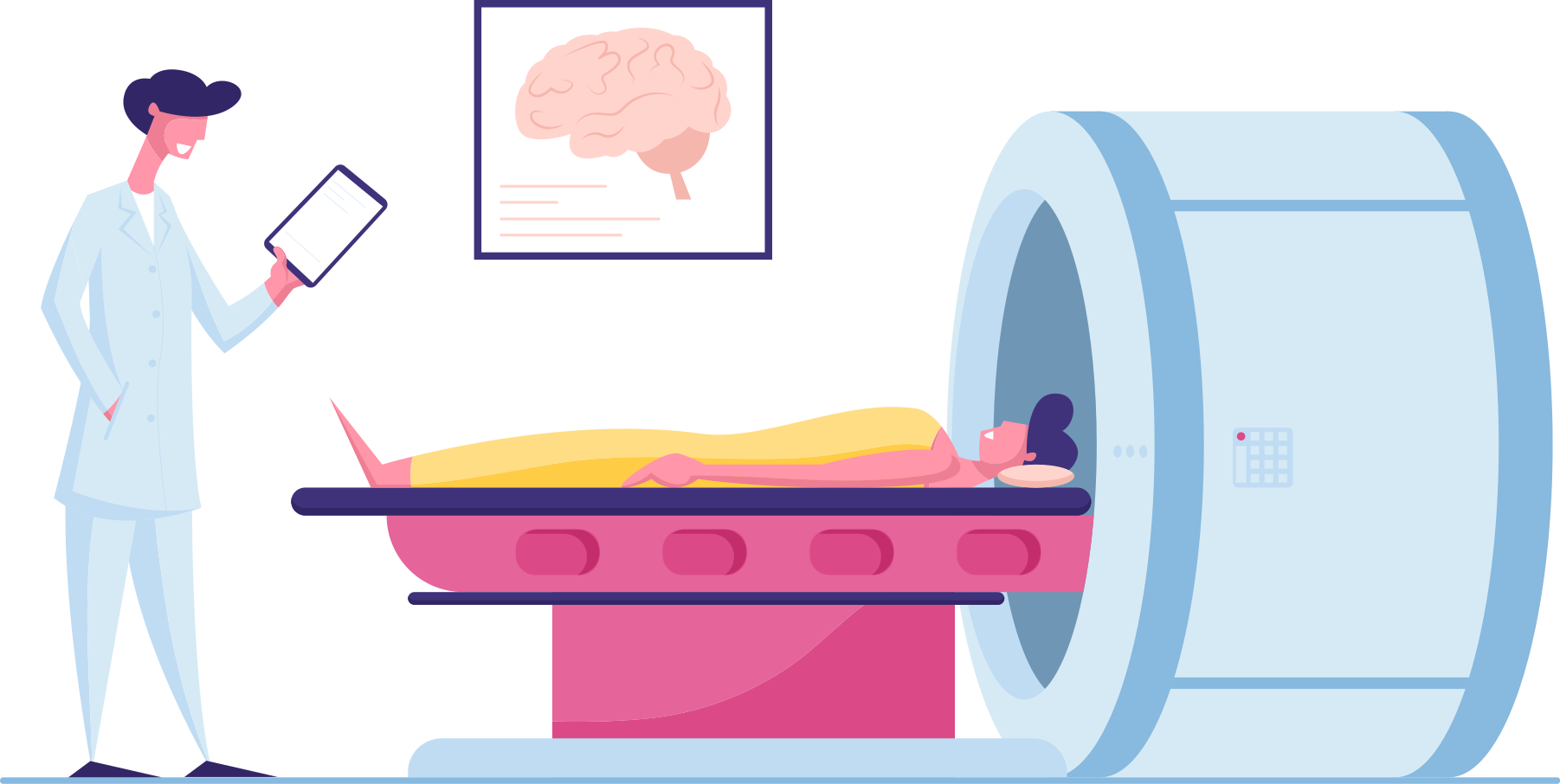 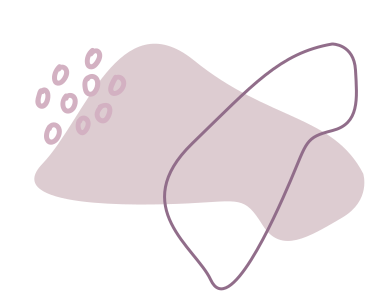 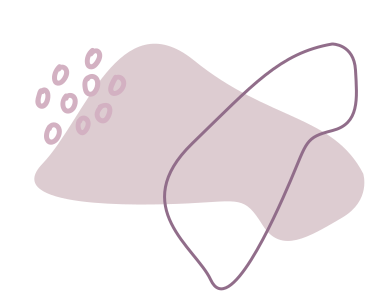 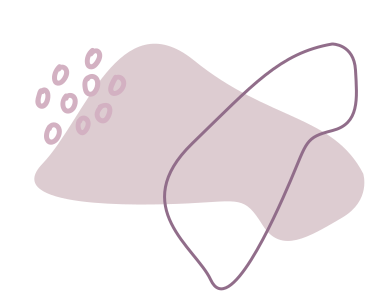 LABORATOR MÜAYİNƏLƏR
ALT: ↑43,8 U/L
AST: ↑53,2 U/L
3-Metilhistidin-↑2.30 μmol/l
Aparılan digər müayinələrdə patologiya aşkarlanmadı.
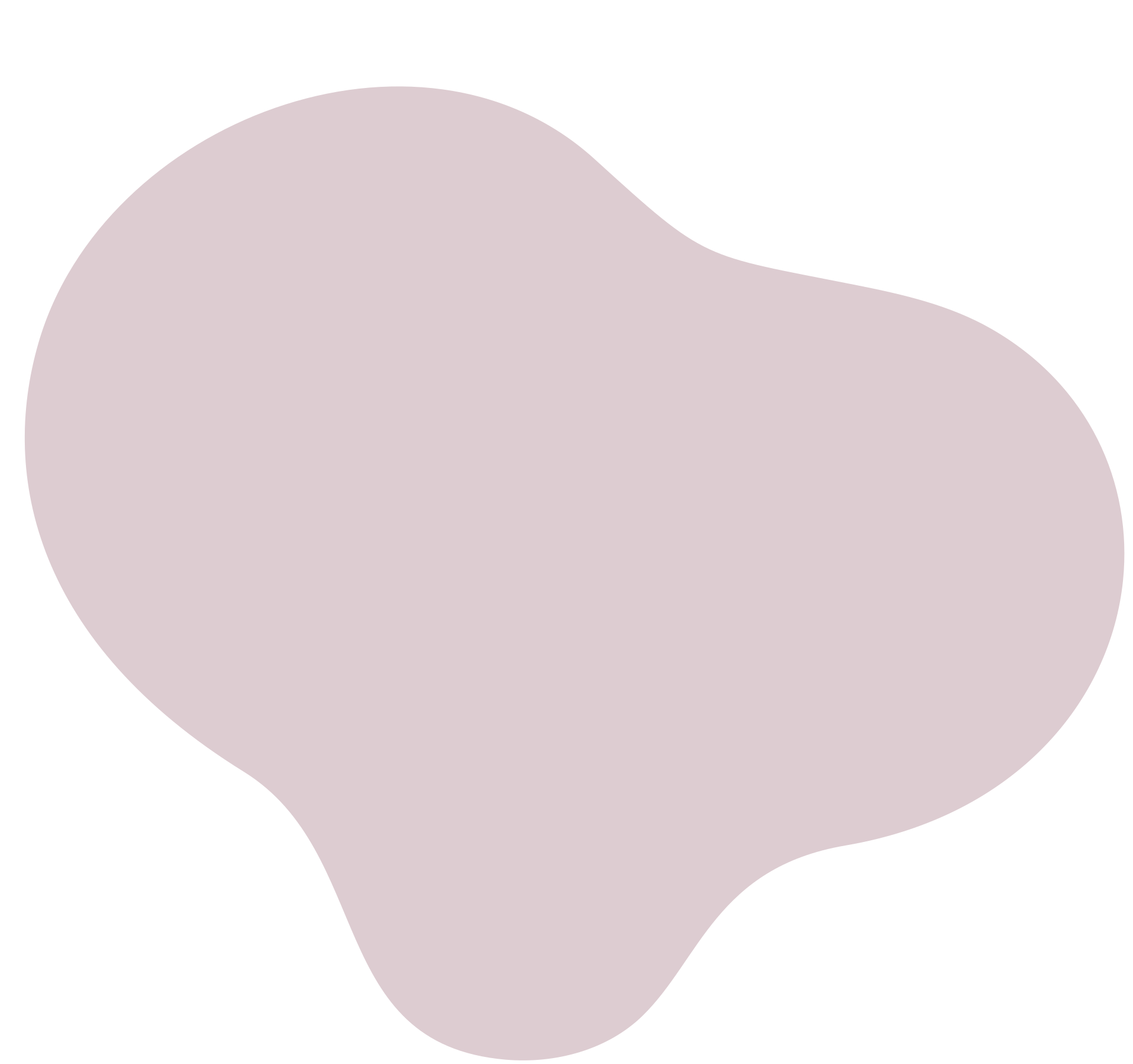 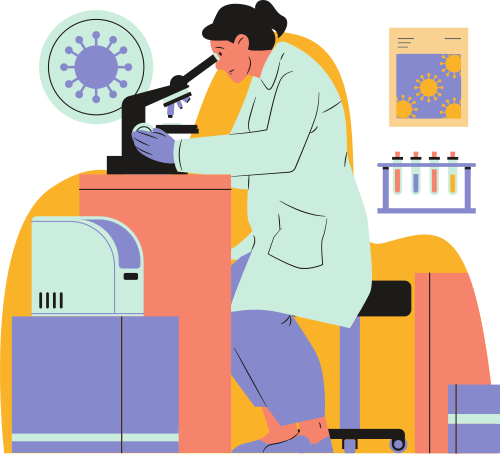 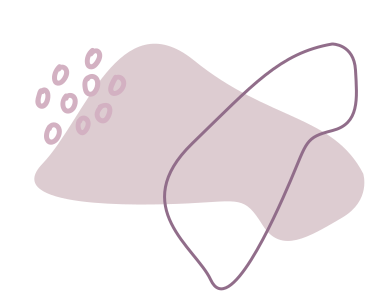 YEKUN
3 tipi ayırd edilən Qriselli sindromunun gümüşü saçlar və nevroloji əlamətlərlə özünü göstərən I tipinin ölkəmizdə rast gəlindiyini, genetik xəstəliklərin üzə çıxmasında qohum evliliklərinin böyük rolu olduğunu, bu cür klinika ilə müraciət edən xəstələrdə Qriselli sindromunu diqqətdə saxlamağın lazım olduğunu görürük. Dünyada cəmi 150 xəstəlik halı raport edilən, autosom-resessiv yolla ötürülən bu sindromun sonrakı gedişatına nəzarət zəruridir.
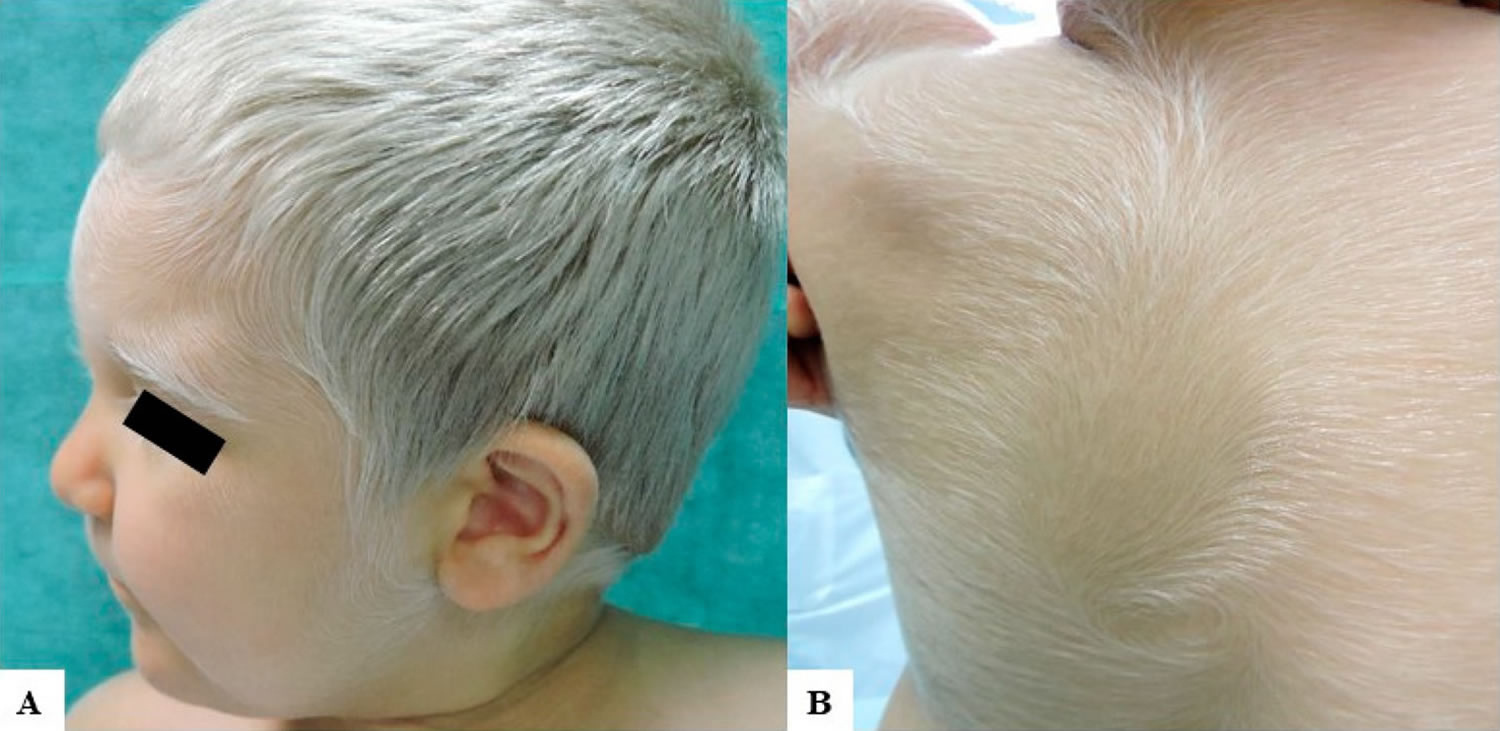 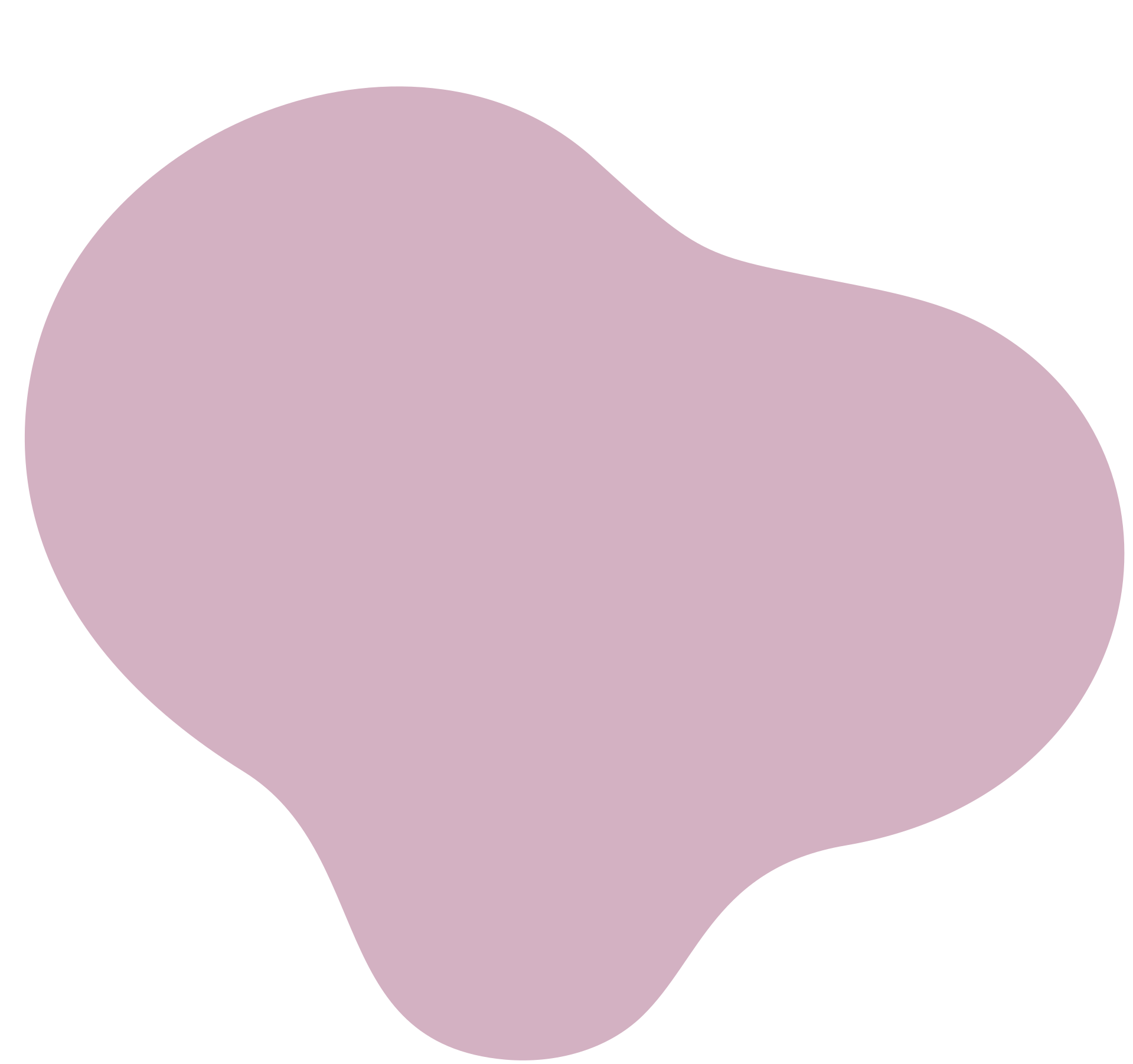 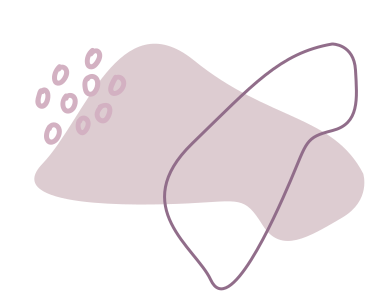 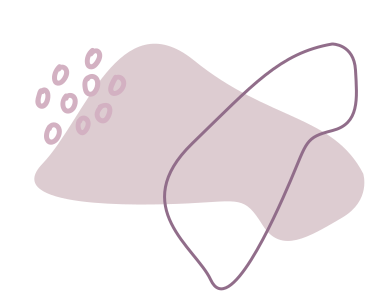 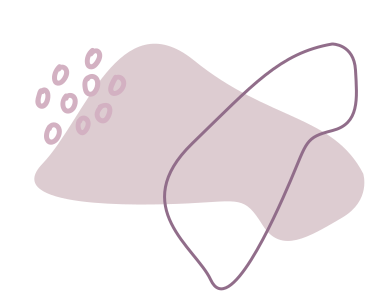 MƏNBƏLƏR
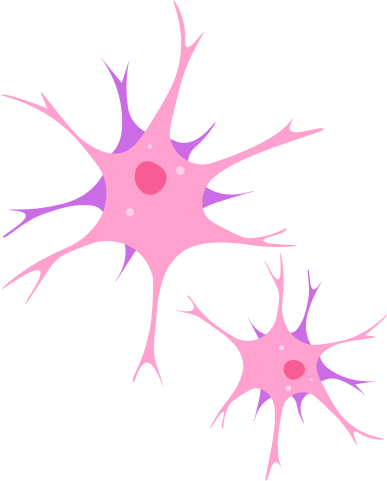 GRISCELLI C, PRUNIERAS M. PIGMENT DILUTION AND 
IMMUNODEFICIENCY: 
A NEW SYNDROME. INT J DERMATOL. 1978 DEC.

HAMMER JA 3RD, WAGNER W. FUNCTIONS OF CLASS V
 MYOSINS IN NEURONS. J BIOL CHEM. 2013 OCT 4.

HARPER MT, VAN DEN BOSCH MT, HERS I, POOLE AW. 
ABSENCE OF PLATELET PHENOTYPE IN MICE LACKING THE MOTOR 
PROTEIN MYOSIN VA. PLOS ONE.
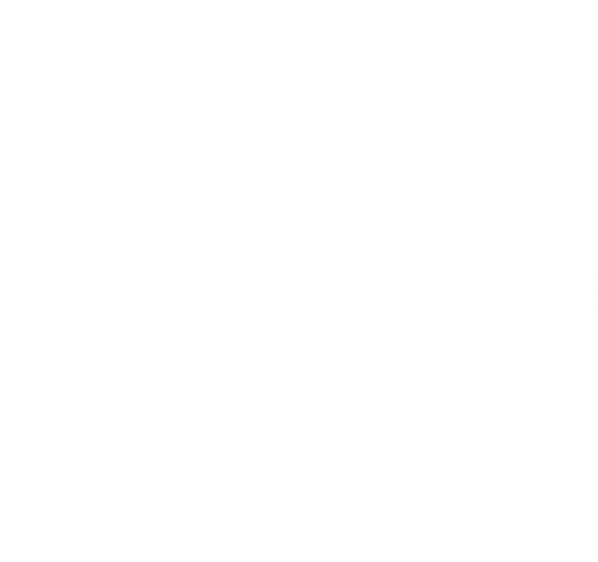 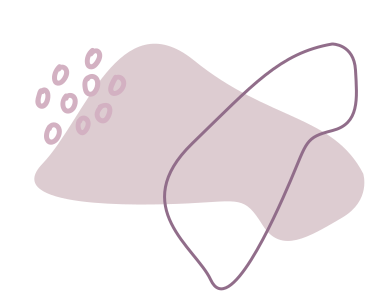 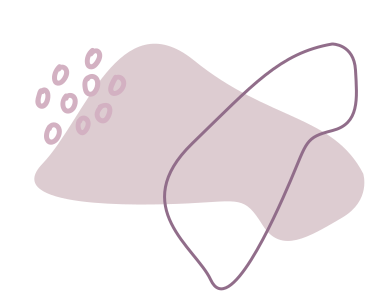 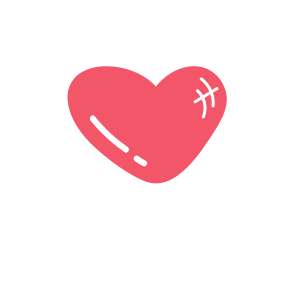 DİQQƏTİNİZ ÜÇÜN TƏŞƏKKÜRLƏR!
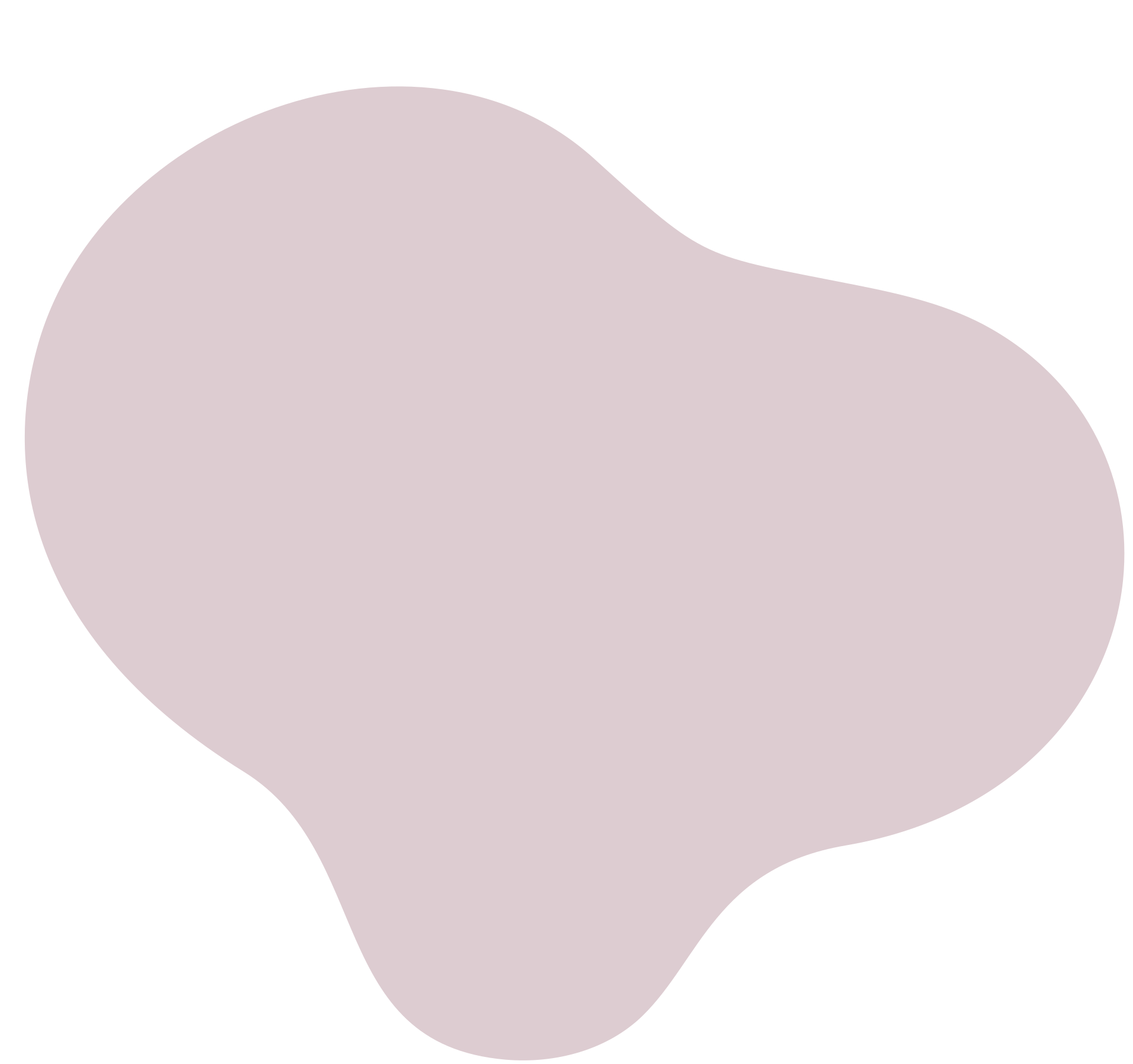 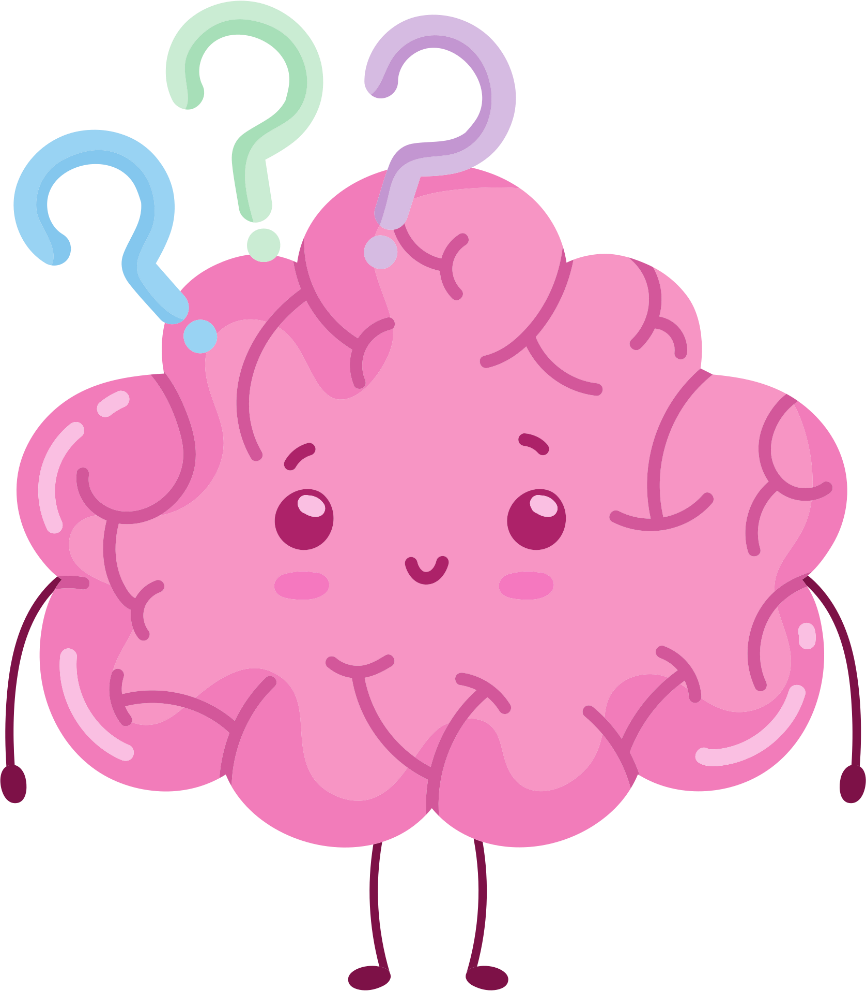 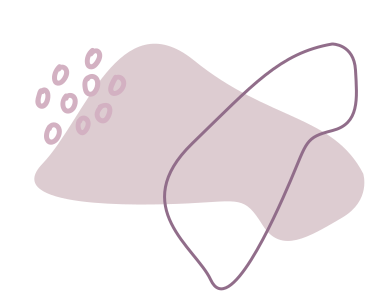